AKREDİTİFLİ VE KREDİLİ ÖDEME
Akreditifli ve kredili ödeme işlemlerini, özelliklerinden dolayı ayrı ayrı ele almakta
yarar vardır.
Akreditifli Ödeme
Akreditif (Akreditif uluslararası işlemlerde kısaca L/C - Letter of Credit olarak
adlandırılmaktadır); İhraç edilen malların bedellerinin ödenmesi konusunda belirli şartların yerine getirilmesinden sonra ödemenin yapılacağına ilişkin bir çeşit teminattır.
Akreditif; ihracat bedelinin ödenmesi konusunda, ithalatçının ve ihracatçının
sözleşmede belirtilen yükümlülüklerini yerine getirmelerinden sonra ve buna dai belgeleri ibraz etmeleri koşulu ile ödemenin yapılabileceğine ilişkin ithalatçının bankası tarafından düzenlenen bir tür yazılı teminattır. Şartlı bir ödeme taahhüdüdür.
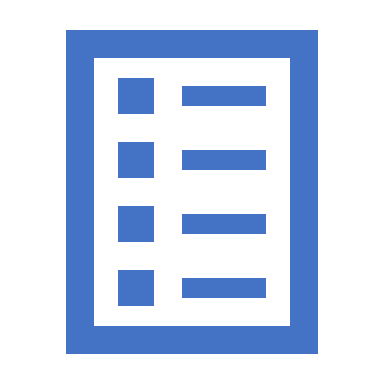 İhracat Dosyası
İhracat faturalarının listesi üzerinden aynı gümrük çıkış beyannamesi(GÇB) ile ihracatı yapılacak faturalar seçilerek, ihracat dosyası altında toplanır. İhracat dosyası 6 kısımdan oluşmaktadır:
Dosya ana verileri; İhracat rejimi, sevk ve satış ülkesi, ödeme koşulu, incoterms, dosya tutarı, not alanları Lojistik verileri; Konşimento, ara konşimento, gümrük/fiktif kodu, çıkış
gümrüğü, GÇB no ve tarihi, Banka bilgisi, gümrük komisyoncusu ve nakliyeci firma, intaç tarihi, sevk şekli, evrak teslim tarihi Fatura bilgileri; İhracat fatura bilgileri, ATR belge numarası, teşvik kodu, satıcı bilgileri
Ağırlık/Hacim bilgileri; Ambalaj sayısı, brüt ve net ağırlık, hacim, prepaid ve collect navlun  tutarları İstatistiki bilgiler; İhracat dosyasını yaratan, son değiştiren kullanıcı ve işlem tarihleri
Fatura kalem bilgileri; İhracat faturası altında yer alan malzemeler, GTIP, menşei bilgileri, geçici çıkışlarda malın geri dönmesi gereken tarih, geri dönüp dönmeyeceği bilgisi, geçici girişlerin çıkışı yapıldığında giriş beyanname bilgileri.
Akreditif Belgeleri
Fatura (Invoice): Alıcı adına düzenlenmiş mala ait miktar ,cins,özellik,fiyat ve şartları gösteren belgedir.Teklif belirten faturaya “proforma “ ,kesin olanına ise “orijinal fatura” denir. Ayrıca,taşıma esnasında değişikliğe uğrayacak nitelikteki mallar için teslim anındaki kesin durumuna göre tanzim edilecek faturaya kadar geçen zamanda kesilen faturaya ise “ geçici “ veya “muvakkat “fatura denir. Bir de, özel ticaret anlaşmalarının sağladığı bazı muafiyetlerden istifade amacıyla ,malın gönderildiği ülkenin konsolosluğu tarafından malın kaynağını belgelendirmek için düzenlenen “konsolosluk faturası “vardır.
Konşimento (Bill of Lading): 
Konşimento esasen emtiayı temsil eden kıymetli evraktır. Malların sevkini yapan nakliyat firması tarafından düzenlenir. Sevki tesvik eden en önemli belgedir. Çoğu durumlarda ciro edilebilir. Konşimentolar, gönderilen adına, gönderilen emrine veya sadece yükletenin emrine göre düzenlenebilir. Aracı banka adına düzenlenip, sonradan gönderilene ciro edile bilinir. Çeşitli konşimento tipleri vardır: Yükleme konşimentosu, tesellüm konşimentosu, üst üste taşıma konşimentosu gibi. Ayrıca, konşimentolarda yazılı malların kısım kısım çekilebilmelerini sağlamak üzere hazırlanan teslim emirleri vardır ki; bunlara da “ordino “adı verilir.
Karayolları taşıma senedi: Uygulamada “nakliyeci makbuzu “ veya “irsaliye mektubu “ da denen bu belge sevkıyatın yapıldığını ispata yarar; mülkiyeti temsil etmez ve ciro edilemez.
Hamule senedi (Railway bill): Demiryolu taşımacılığında kullanılan, ciro edilemeyen, gönderme belgesidir.
Posta makbuzu: Malların postayla gönderilmesi halinde alınan gönderme belgesi niteliğinde bir makbuzdur. Mülkiyeti ansıtmadığı gibi ciro da edilemez.
Hava konşimentosu: Malların uçakla gönderildiği durumlarda nakliyeci firmadan alınan malların “gönderilmek üzere” teslim alındığını gösteren bir belgedir.
Menşe şehadetnamesi (Certificate of origin ):Yollanan malların üretim yerini gösteren bir belgedir.
Sigorta poliçesi (Insurance policy): Malların sevki esnasında kaybolması veya
tahribi risklerini teminat altına alan, sigortacı tarafından düzenlenen belgedir.
Akreditifli işlemlerde yer alan bankalar
Akreditif işlemlerinde genellikle ilgili iki banka bulunur; Amir banka, muhabir banka. Ancak bazı durumlarda ihracatçı, açılan kredinin kendisine yakın bulduğu üçüncü bir banka tarafından veya muhabir banka tarafından garanti edilmesini ister ve bu banka teyit eden banka olarak adlandırılır:
Diğer taraftan, ihracatçıya akreditifin geldiğini ihbar eden ve "ihbar bankası" olarak adlandırılan bir üçünü banka olabilmektedir ancak bu, çoğunlukla muhabir banka olmaktadır.
Amir banka / Açan banka (Issuing / Opening bank)  İthalatçının bankasıdır Akreditifi açar  İhracatçı, akreditif vadesi içinde istenilen koşullan yerine getirirse ödemeyapmakla yükümlüdür.
Ödemeyi ihracatçıya dönüş hakkı (rücu hakkı) olmaksızın yapar. İthalatçının istemi üzerine henüz akreditif açılmadan ihracatçıya veya muhabirine "ön bilgi" (preadvıce) verebilir.
Kimi ülkelerde akreditifi doğruca ihracatçıya iletebilir.
Akreditifli işlemlerde yer alan bankalar
İhbar bankası / Advising bank
Akreditifin açıldığını ihracatçıya iletir. Ancak, akreditifi ihbar etmeye karar verdiğinde, ihbar ettiği akreditifin gerçek olup olmadığını kontrol etmeye özen gösterir. Eğer akreditifi ihbar etmemeyi tercih ederse Amir Bankaya bu konuda gecikmeksizin bilgi verir.
Akreditifte, ihracatçıya karşı ödeme konusunda herhangi bir yükümlülüğü yoktur. Bir anlamda postane görevini üstlenmiştir.
Aval Ve Kabul Kredisi
Aval kredisinde bankanın alıcı tarafından kabul edilen poliçeye aval vermesi söz konusudur. Kabul kredisinde ise banka, poliçenin muhatabı olarak poliçeyi kabul eder.
Banka, aval kredisinde kefil, kabul kredisinde ise asıl borçlu olarak satıcıya karşı poliçenin vadesinde ödeneceğini alıcı hesabına garanti etmektedir. Bu nedenle her iki halde de bankaca alıcıya bir gayrinakdi kredi açılması söz konusudur.
Kabul kredisi, satın aldığı mal bedelinin ithalatçı tarafından malı teslim aldığı sırada değil belirlenen bir vade içinde ödeneceğini satıcıya garanti etmek üzere açılan ve lehdarın ibraz edeceği vadeli bir poliçenin bankaca kabulü veya avalize edilmesi suretiyle gerçekleşecek olan bir çeşit akreditiftir. Ancak bir ödeme şekli olmayıp ithalatçı ve ihracatçıların banka kredilerinden yararlandırılmaları şekilleri arasında yer alan kabul kredisinin bu tanımı daha ziyade kabul kredili akreditifleri kapsar. Ithalat bedellerinin ödenmesinde, akreditifte olduğu gibi vesaik mukabili ve mal mukabili ödeme şekillerinde de kabul kredisinden yararlanılması mümkündür.
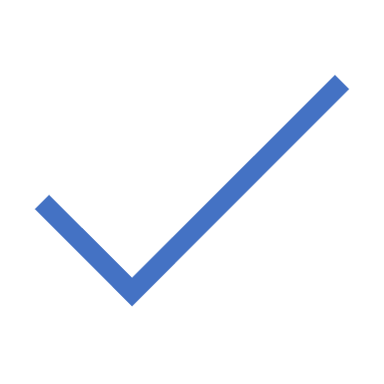 Kabul Kredili Akreditif
İhracatçının kuşat mektubuna (ithalatçının hazırladığı akreditif metni) uygun vesaiki bankaya ibraz ettiğinde mal bedelini tahsil etmeyip banka tarafından kabul edilmiş poliçenin vadesinde ödeneciğini taahhüt altına bir ödeme şeklidir. Burada poliçe vesaik ekinde ilave olarak, teyitli akreditifte teyit bankası adına, teyitsiz akreditifte ise genellikle amir banka adına düzenlenir. Kabul edilen bu poliçe ile ihracatçı tarafından kendi bankası ya da başka bankaya kırdırılabilir.
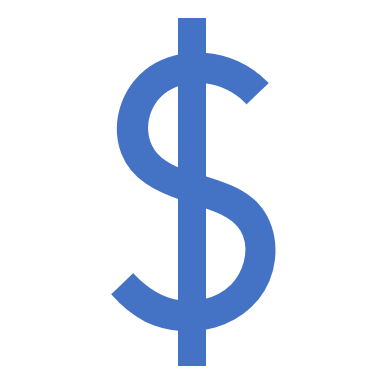 Kredili İhracat Talebi Ve İzin Süresi
Kredili ihracat talepleri, alıcı ile satıcı arasında imzalanan ve ihraç edilecek malın cinsi, değeri, ödeme planı ve ödeme süresini içeren satış sözleşmesinin aslı ve Türkçe çevirisi veyahut aracı banka tarafından onaylanmış akreditif metinlerinin aslı ve Türkçe çevirisi ile birlikte ilgili İhracatçı Birlikleri Genel Sekreterliğine yapılır.
Ülke politikası açısından Müsteşarlıkça getirilebilecek düzenlemeler kapsamındaki mallarla ilgili kredili ihracat talepleri; Müsteşarlığın görüşü alındıktan sonra, bunun dışında kalan mallara ilişkin talepler ise satış sözleşmesinde belirtilen esaslar dâhilinde doğrudan İhracatçı Birlikleri Genel Sekreterliğince sonuçlandırılır.